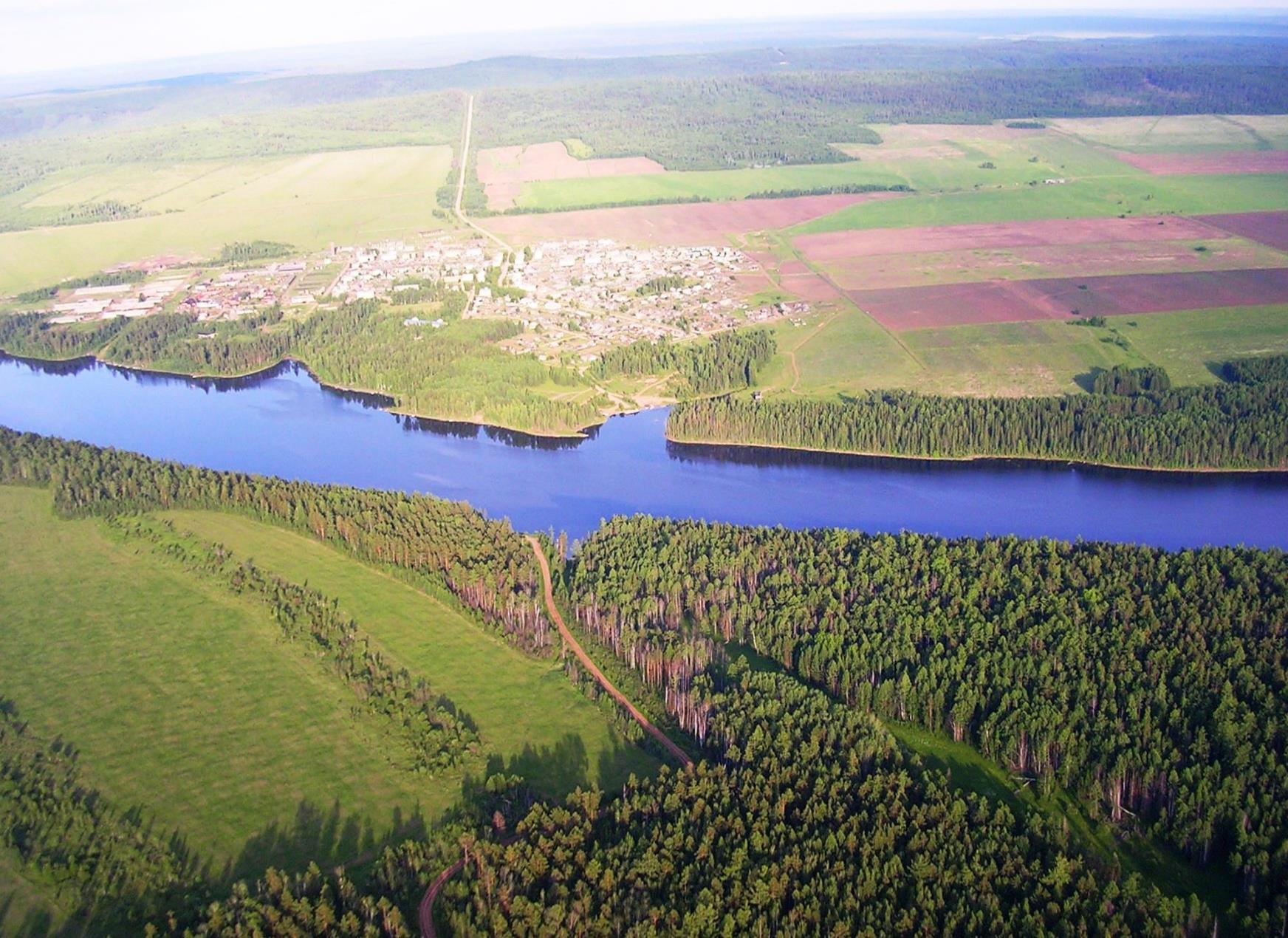 Иркутская областьНижнеилимский район
Березняковское сельское поселениеотчёт главы БСП о работе администрации за 2017 год
Иркутская областьНижнеилимский районБерезняковское сельское поселение                                            http://a-bsp.ru
Отчёт главы Березняковского СП
о работе администрации за 2016 год
http://a-bsp.ru
2016 год
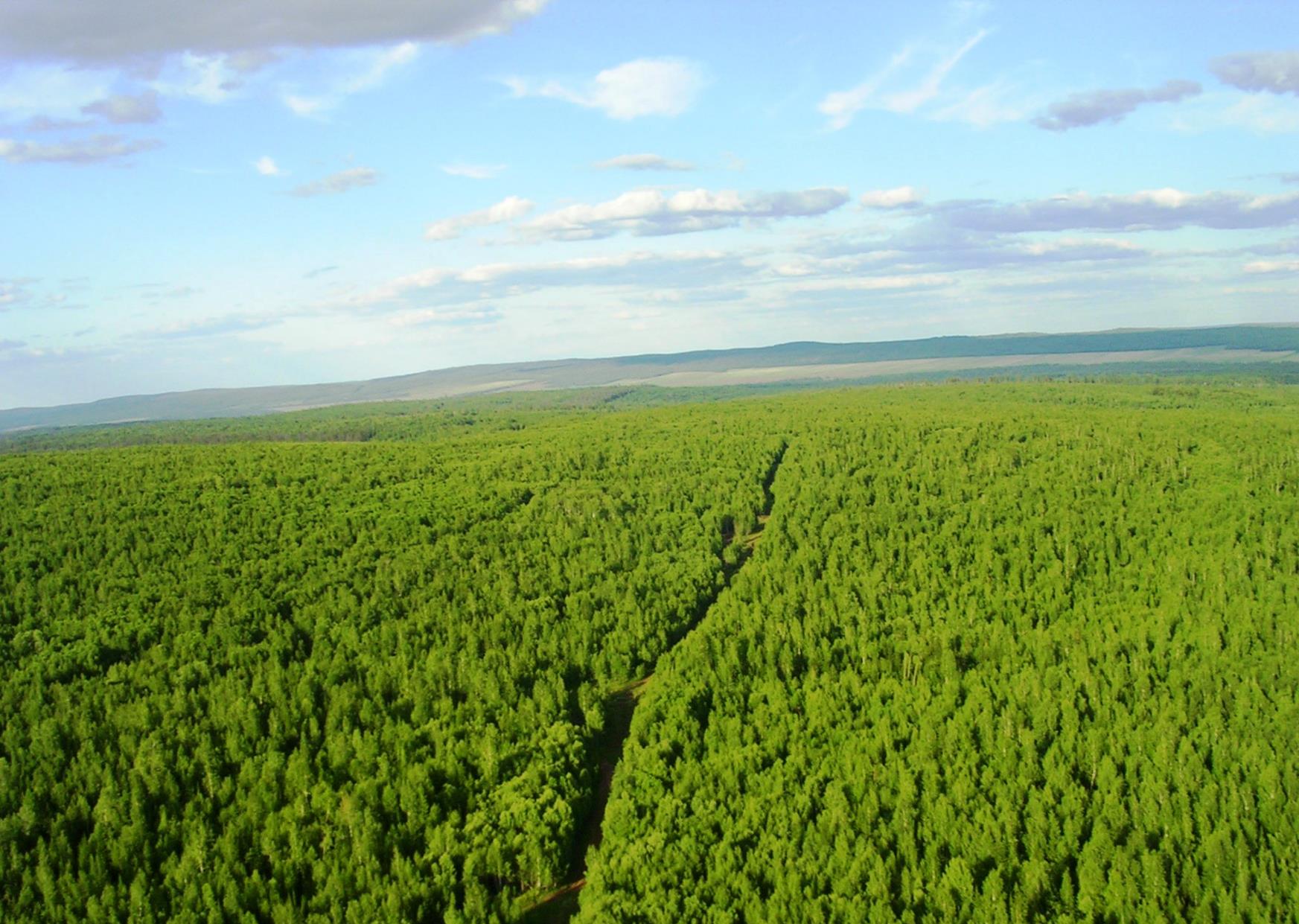 Население составляет 1976 чел.
Население составляет 1906ч.
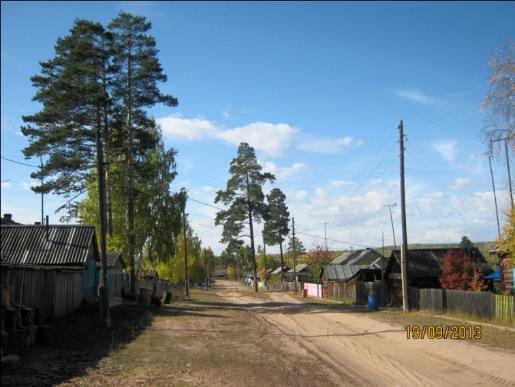 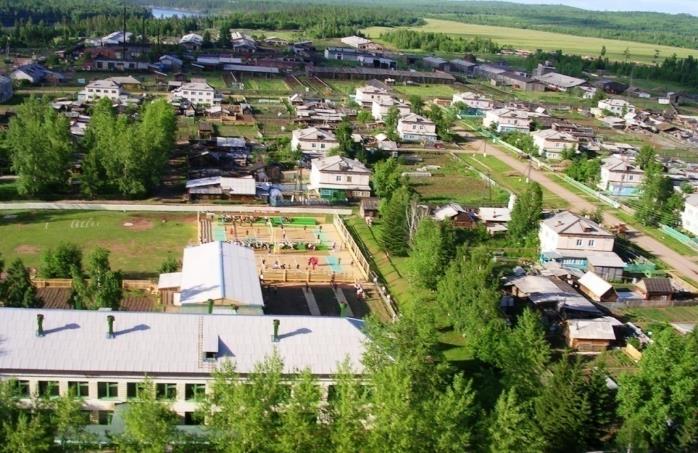 Игирма
672 чел.
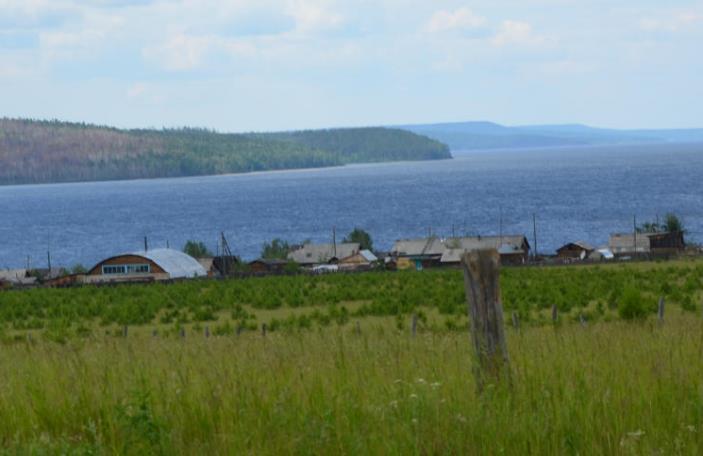 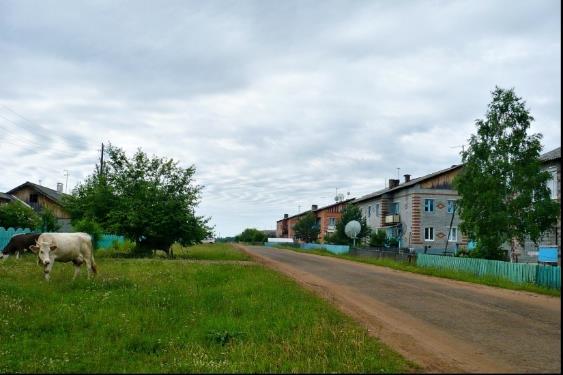 Березняки - 1238
Березняки
1246 чел.
Игирма - 668
[Speaker Notes: Березняковское сельское поселение – муниципальное образование находится на правом берегу  Усть – Илимского водохранилища. Образовано в 1970 году, в связи с затоплением деревень в результате строительства Усть-Илимской ГЭС. Расположено в центре Нижнеилимского района в 80-ти километрах от г. Железногорска. В состав МО входят два населённых  пункта: п. Березняки и п. Игирма. Занимаемая площадь – 5,7 тыс.га.  Население составляет 1976 чел.]
Березняковское МО
Краткая справка о поселении
Березняковское сельское поселение – В состав МО входит два населённых пункта п. Березняки, п. Игирма.
Сохранена инфраструктура: в обоих поселениях имеются школы – 2, ДОУ – 2, СДК – 2, библиотеки – 2, больница – 1, ФАП – 1, администрация в п. Березняки с офисным зданием в п. Игирма.
Администрация решает самые насущные, самые близкие и часто встречающиеся повседневные проблемы своих жителей.
Успех преобразований, происходящий в поселении во многом зависит от нашей совместной работы и от доверия друг к другу. Это очень серьёзный и важный вопрос является основным приоритетом в нашей повседневной работе.
Уровень жизни населения
Березняковское МО
[Speaker Notes: 43 % населения - это люди трудоспособного возраста; 31% составляют пенсионеры; 20% это студенты, ученики школ, дети дошкольного возраста; 6 % люди относящиеся к льготной категории (инвалиды и т.д.)]
Уровень жизни населения
Березняковское МО
Демографическая ситуация по данным управления службы ЗАГС
[Speaker Notes: Уже второй год наблюдается естественный прирост населения, что хорошо видно на графике. 
Cнижение уровня безработицы.]
Березняковское МО
Уровень жизни населения
[Speaker Notes: Подавляющее большинство населения – это 66%, работает вахтовым методом. 12% работающие системы образования. 6% здравоохранение. 5 % торговля.]
Березняковское МО
Уровень жизни населения
Березняковское МО
Управление финансами
Бюджет Березняковского  сельского  поселения на 2017 год был утвержден Решением Думы Березняковского сельского поселения № 176 
от 29.12.2016 года.
   Доходная часть бюджета утверждена в сумме 11 685,7 тыс. рублей, в т.ч.  безвозмездных поступлений в сумме 10 104,4 тыс. руб. из них  
объём межбюджетных  трансфертов, получаемых из других бюджетов  бюджетной   системы РФ,  в сумме 10 104,4 тыс. рублей. С учетом внесенных уточнений и изменений в течение отчетного периода доходная часть бюджета составила 16 731,9 тыс.рублей, в т.ч. объем безвозмездных поступлений 15 125,6 тыс. рублей.
   Исполнение за 2017 год составило 16 750,5 тыс. рублей или 99,9 % к уточненному плану 2017 года, в том числе:
- по разделу «налоговые и неналоговые доходы» – исполнение составило  1 738,4 тыс.рублей или 100  % к уточненным  показателям.
- по разделу «безвозмездные поступления» – исполнение составило 
15 012,1 тыс.рублей или 99,2 % к уточненным  показателям.
Березняковское МО
Управление финансами
Структура доходов по основным доходным источникам
Березняковское МО
Управление финансами
Структура расходов бюджета по функциональной классификации
Березняковское МО
Народные инициативы
Отчёт об использовании субсидии в целях софинансирование расходов, 
связанных с реализацией мероприятий перечня проектов народных инициатив  по состоянию на 20 января 2018 года
Народные инициативы
Березняковское МО
Замена окон в библиотеке п. Березняки
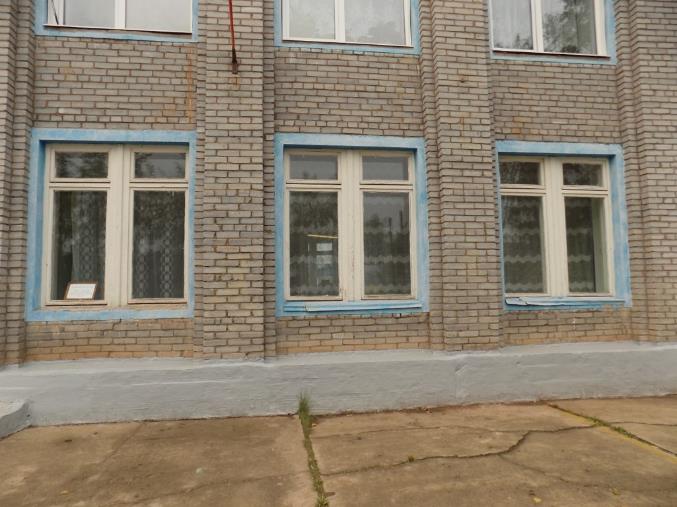 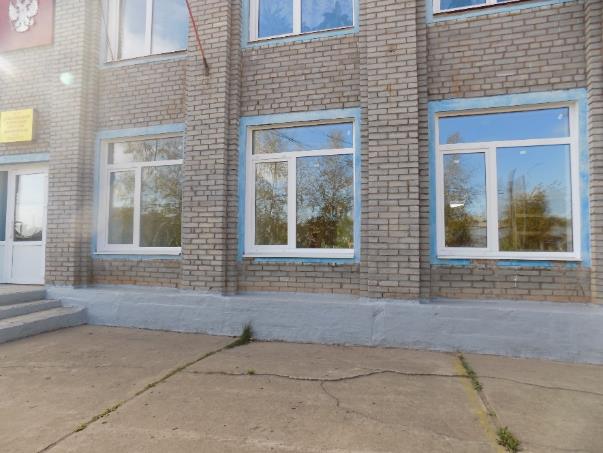 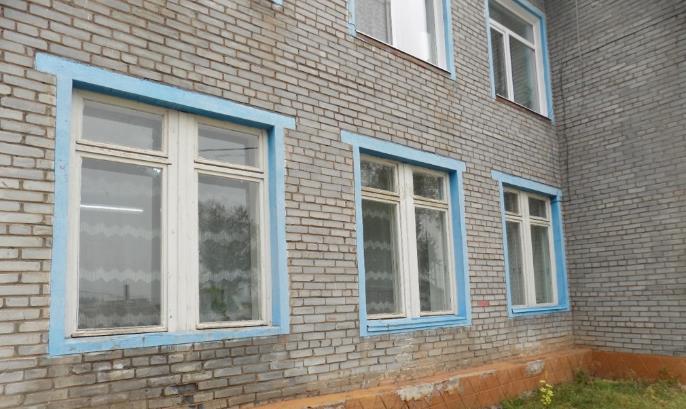 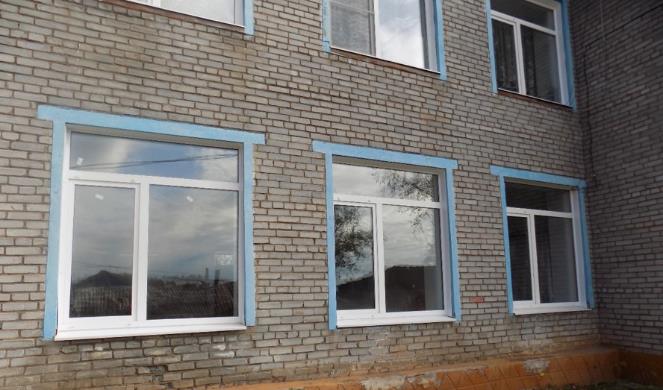 До
После
Социальное партнёрство
Березняковское МО
Информация о ходе работ по заключению соглашений о социально-экономическом сотрудничестве между муниципальным образованием «Березняковское сельское поселение» и организациями за  2017 г.
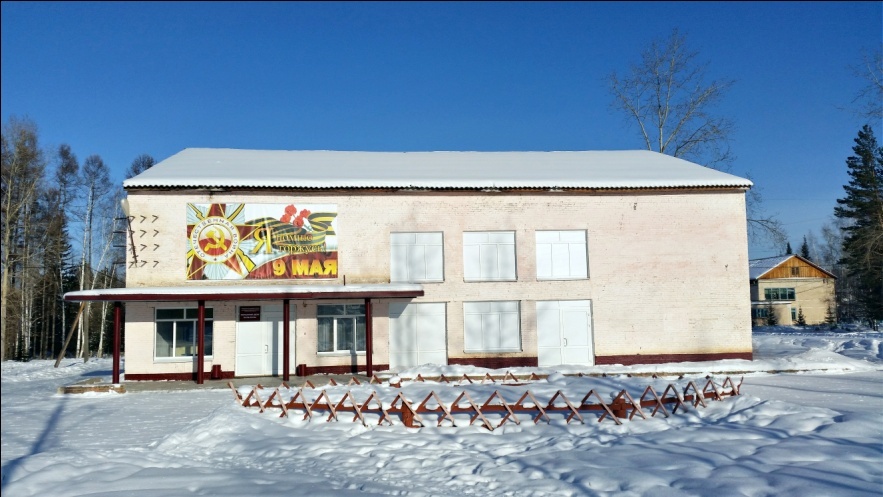 Культура
Березняковское МО
Структура
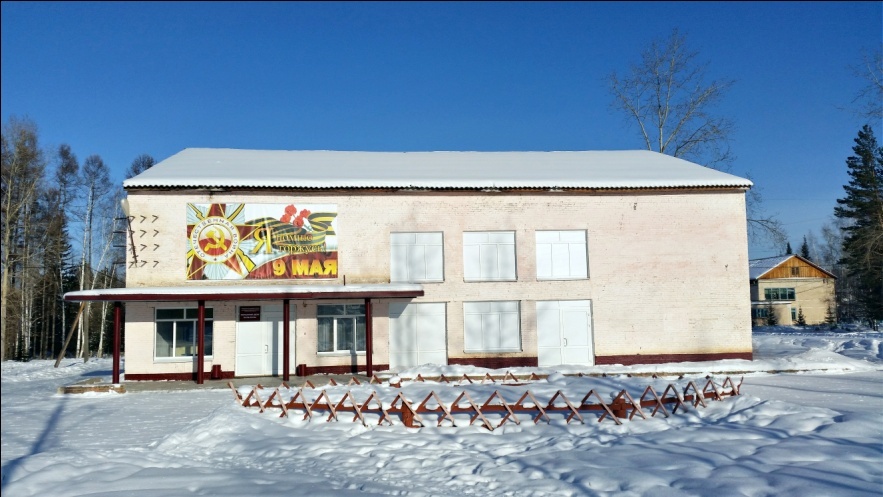 Культура
Березняковское МО
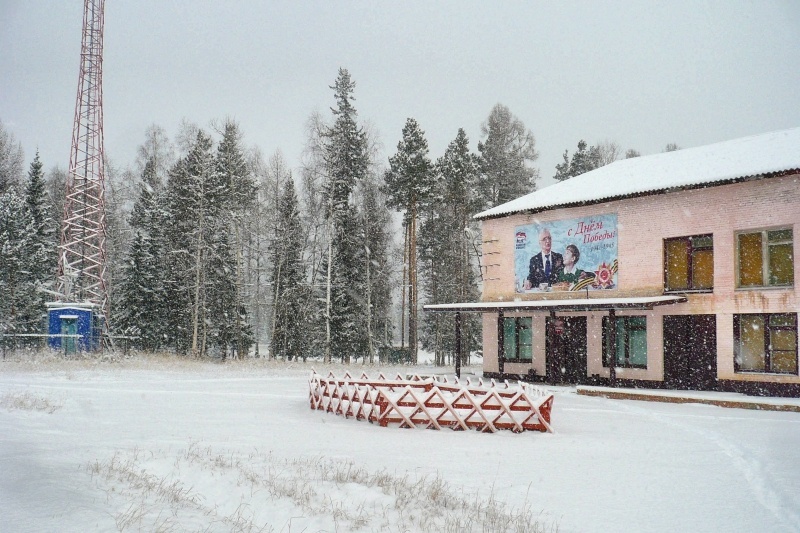 Березняковское МО
Библиотечное обслуживание
Расходы за 2017 год составили – 5 531,5 тыс.руб.
Расходы по ремонту СДК составили – 620 316 тыс.руб.
Оплата за коммунальные услуги – 1.007,190,41 тыс.руб.
Установлено стеклопакетов в СДК – 6 шт;
Установлено стеклопакетов в библиотеке п. Березняки – 6 шт;
Установлены двери во всех объектах полностью.
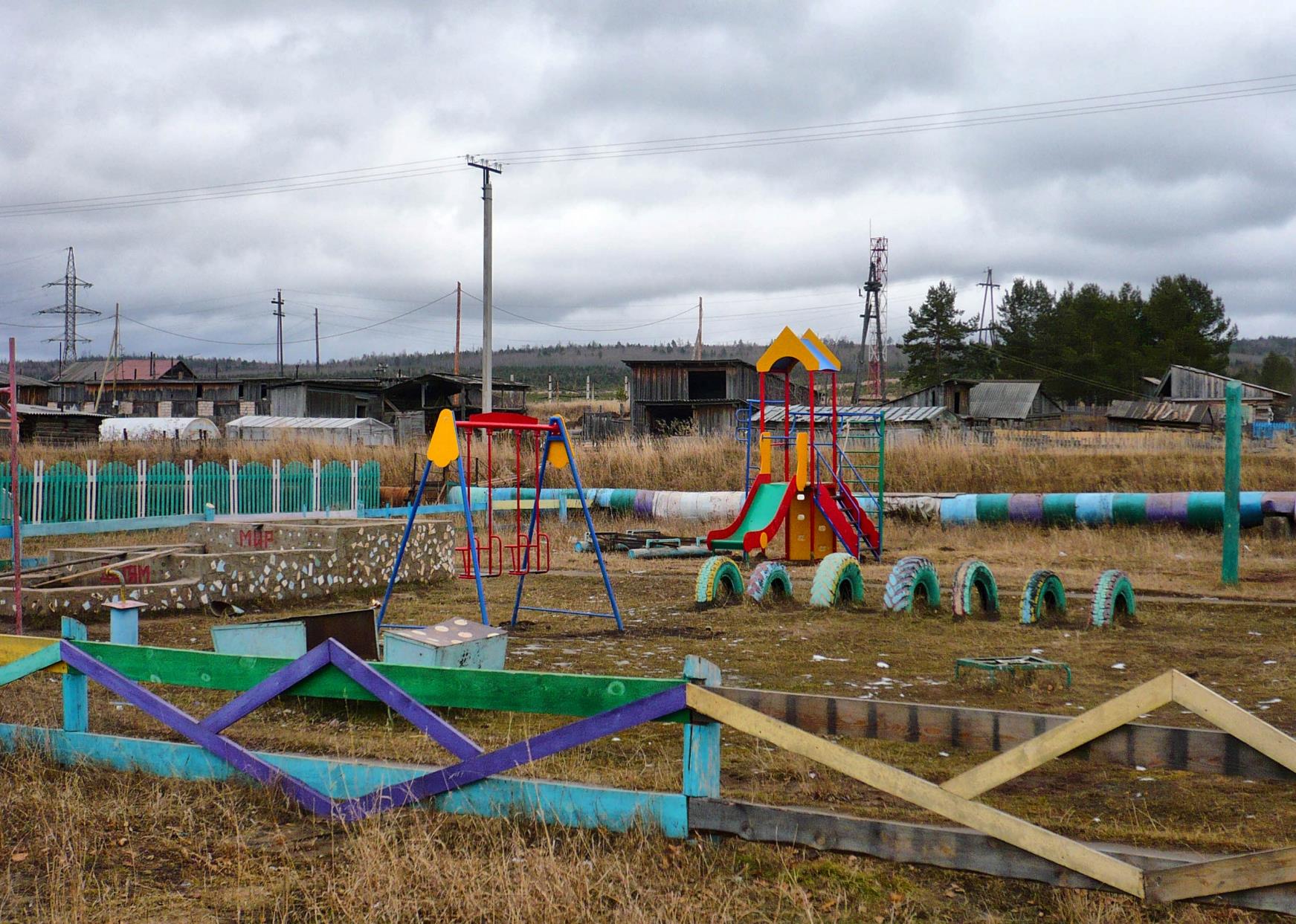 Березняковское МО
Благоустройство
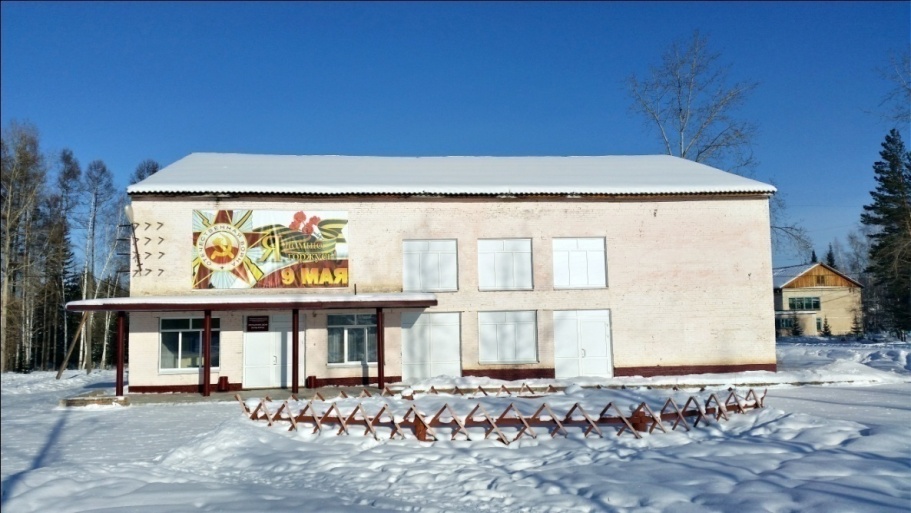 Благоустройство
Березняковское МО
Замена окон и дверей в СДК п. Березняки
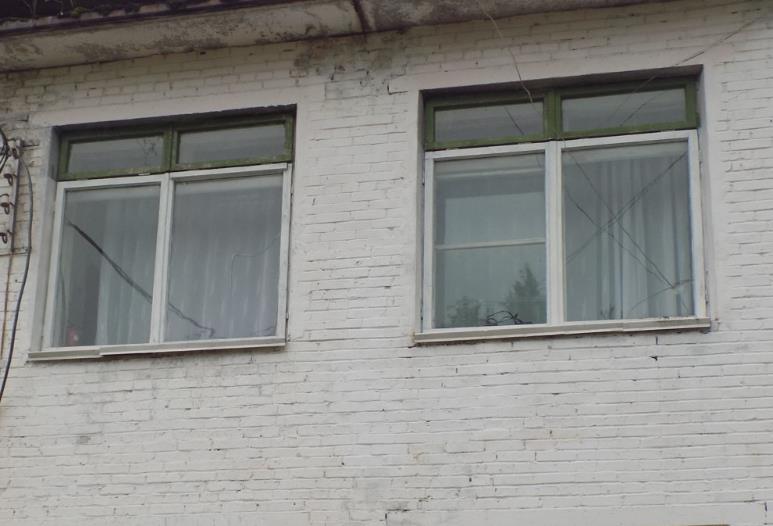 До
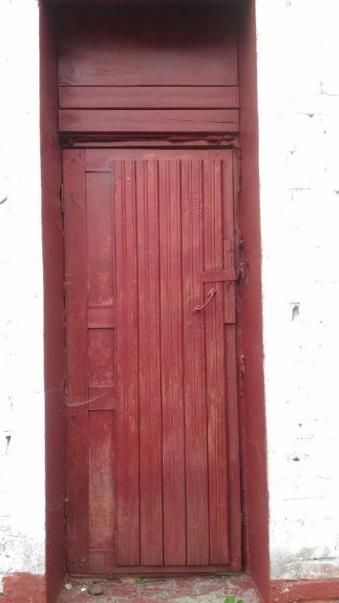 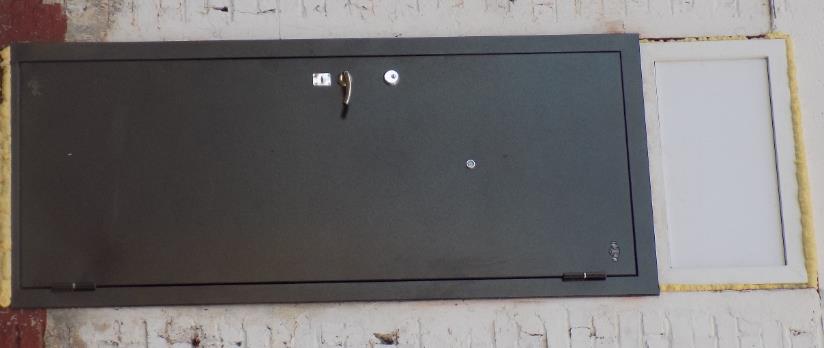 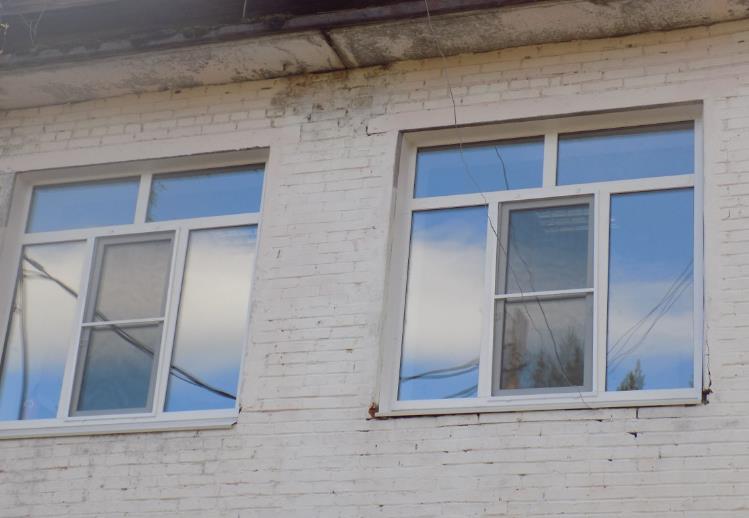 После
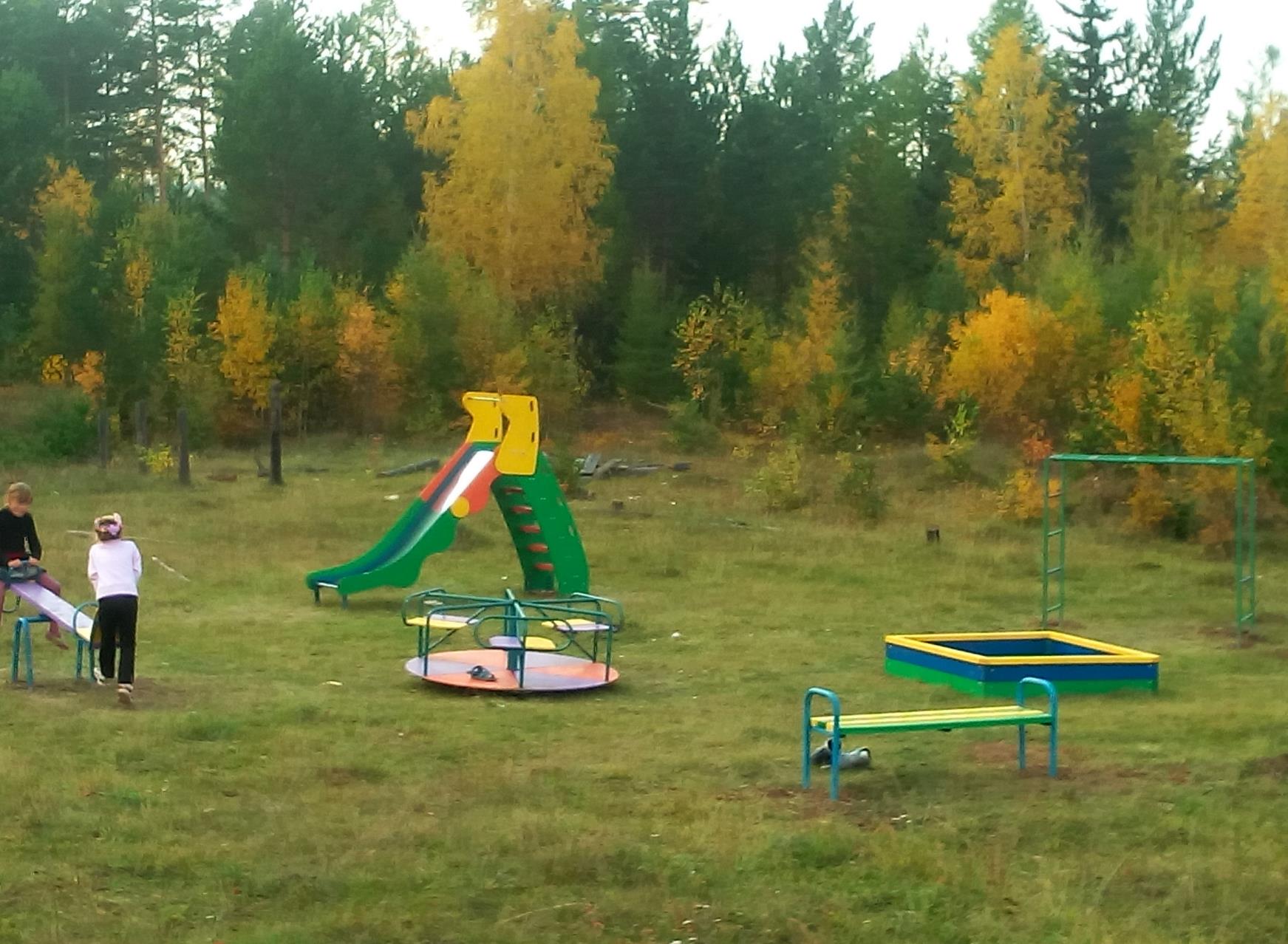 Благоустройство
Березняковское МО
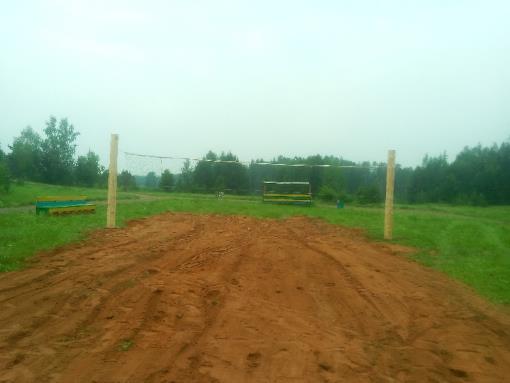 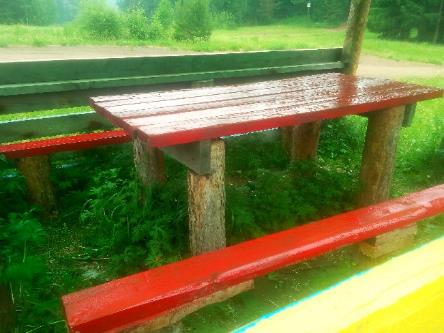 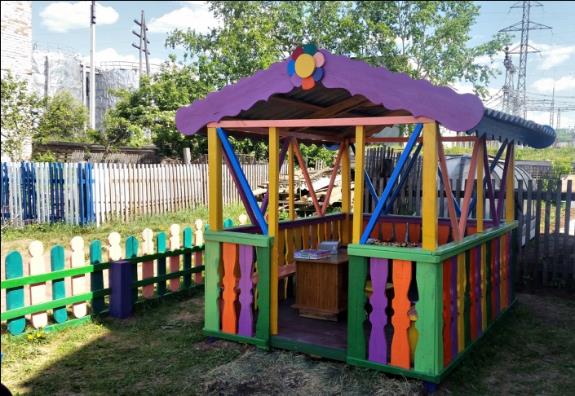 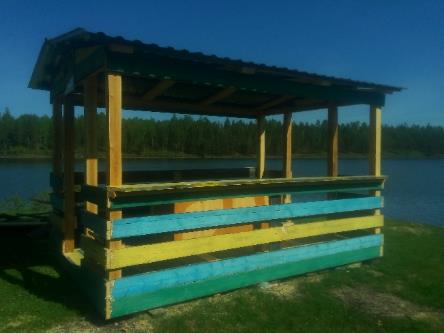 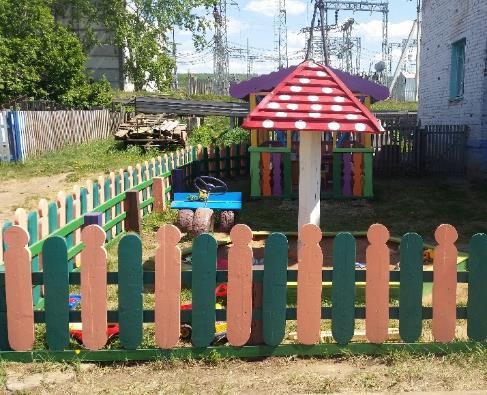 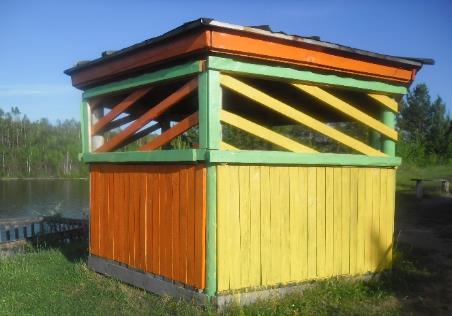 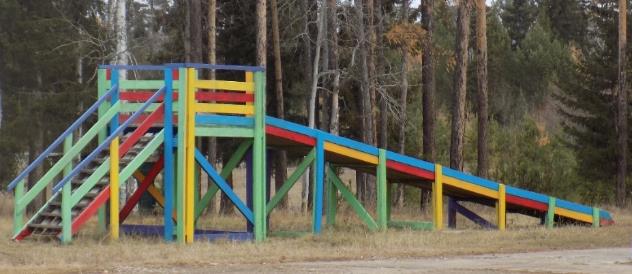 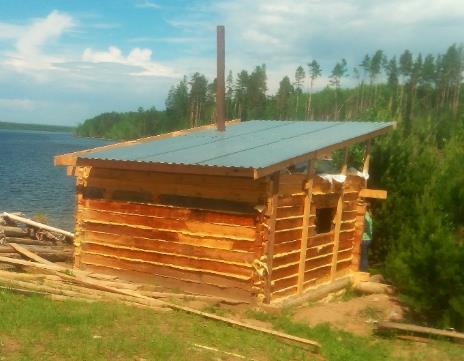 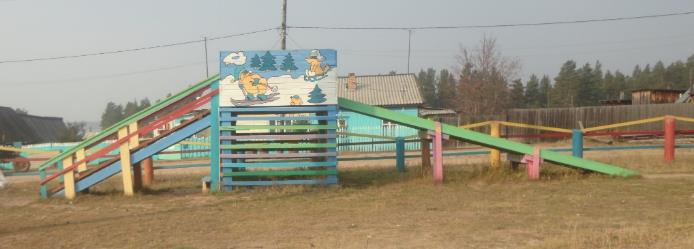 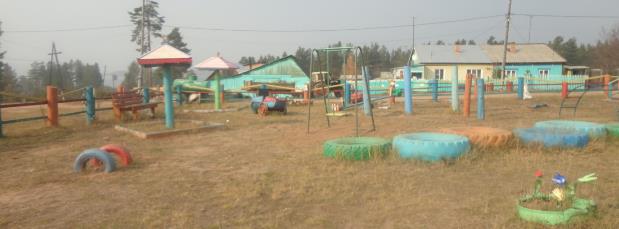 Зоны отдыха п. Березняки и п. Игирма
Площадки
п. Березняки п. Игирма
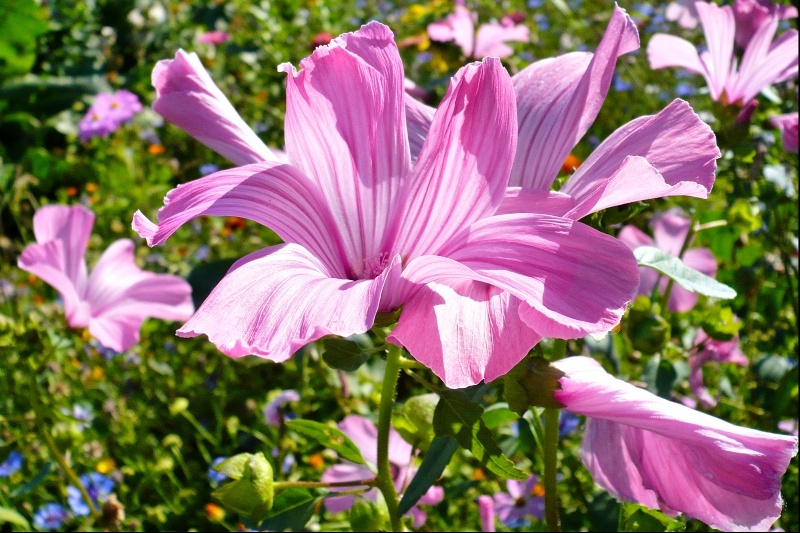 Благоустройство
Березняковское МО
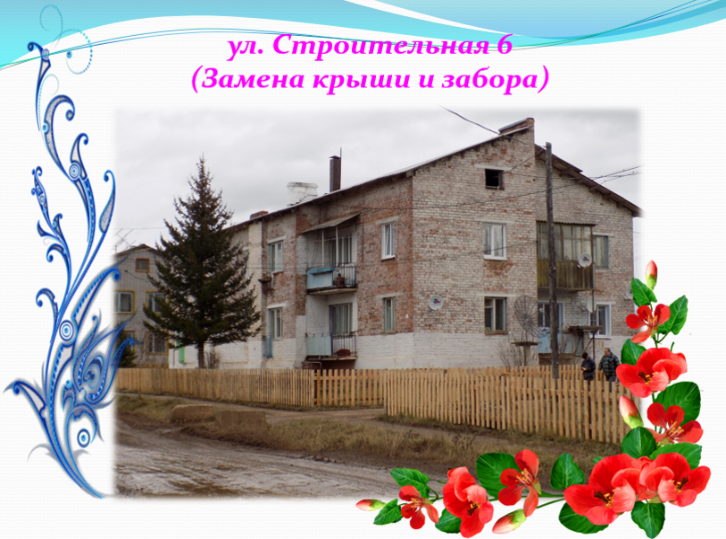 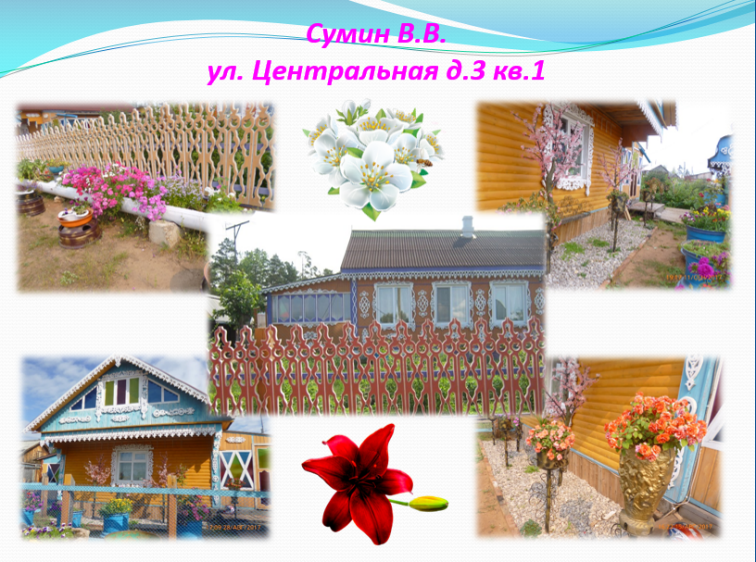 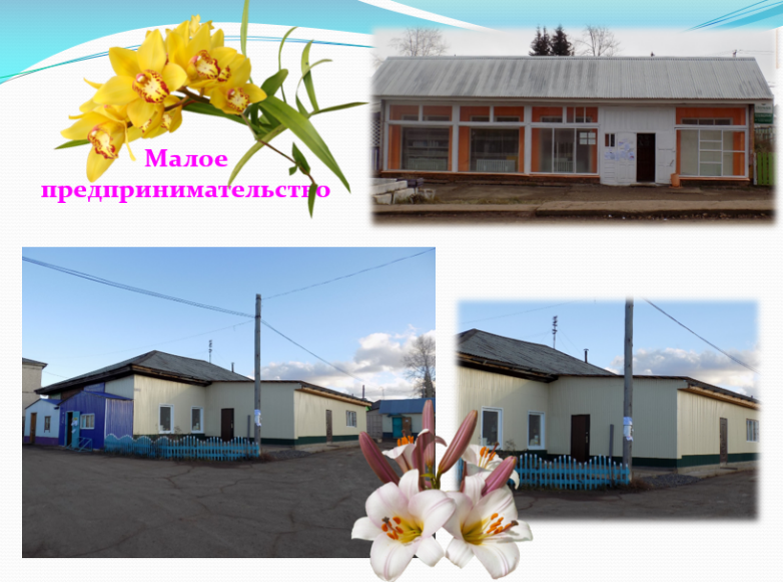 Лучшая усадьба в Нижнеилимском районе: Сумин В.В. – премия 5000 р.

Ремонт магазин «Фортуна» и «Меркурий»
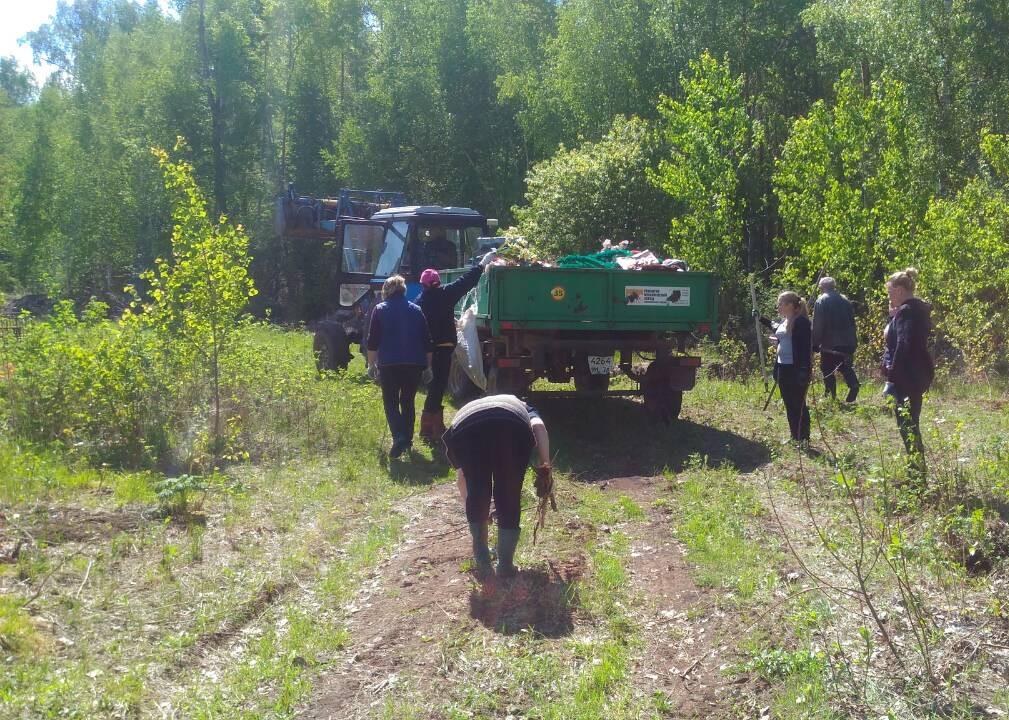 Благоустройство (субботники)
Березняковское МО
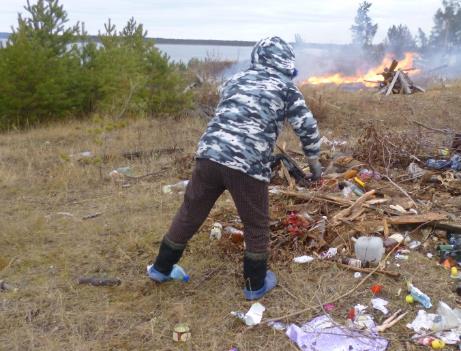 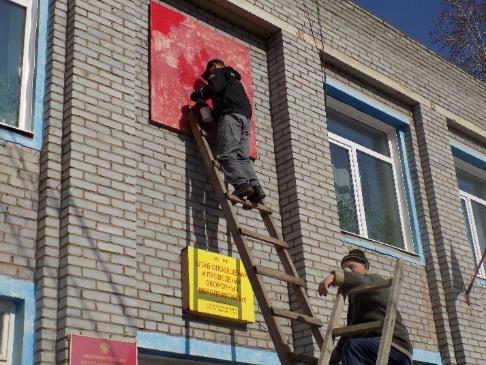 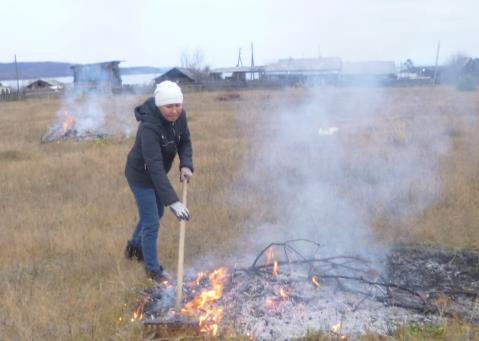 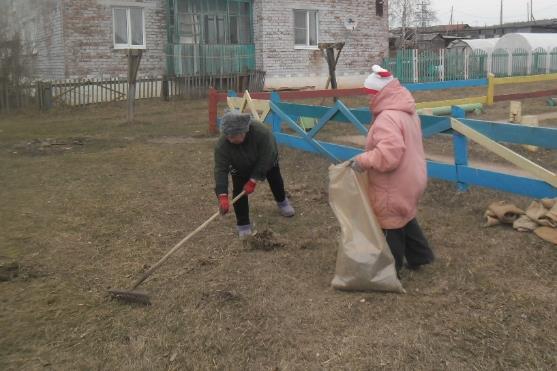 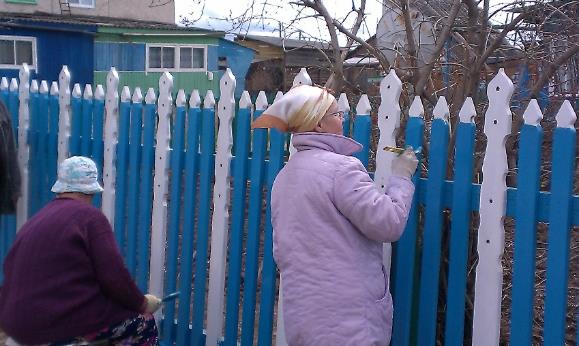 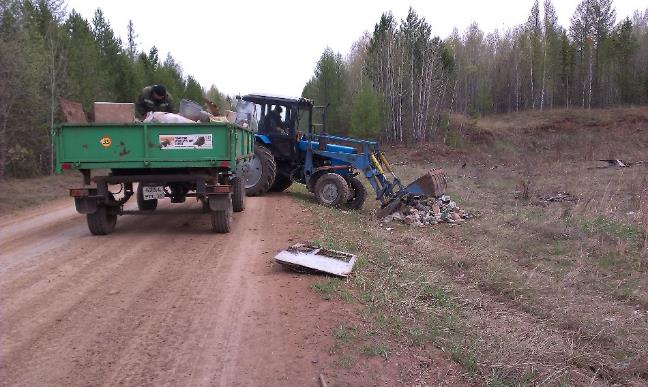 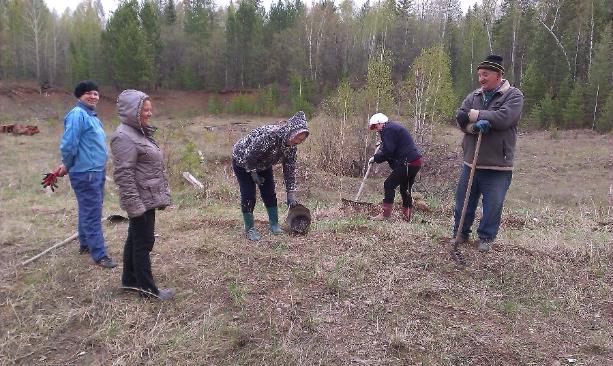 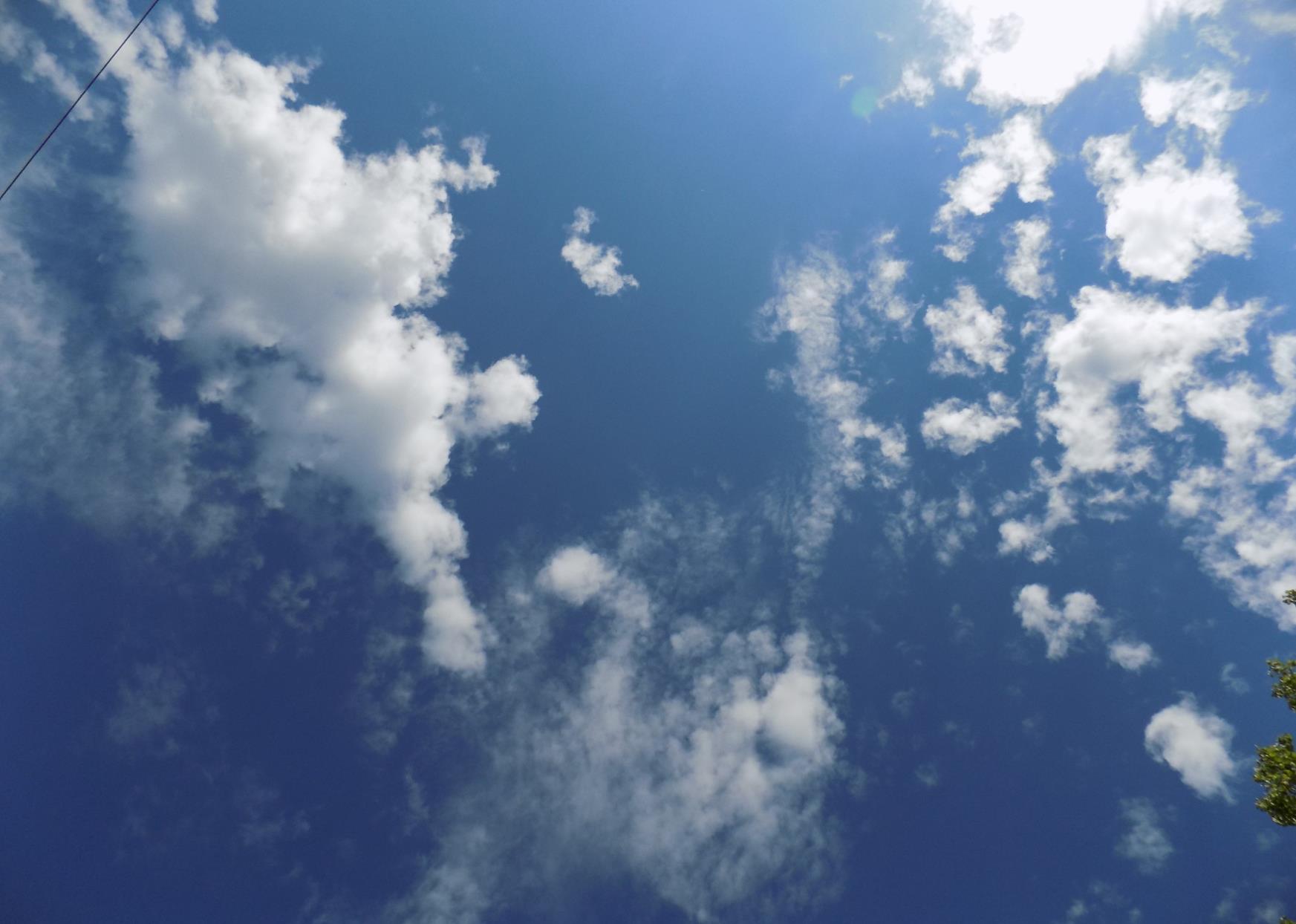 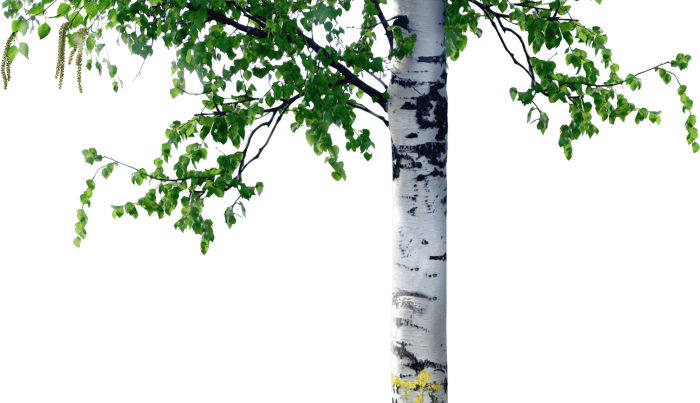 Благоустройство
Благоустройство
Березняковское МО
Березняковское МО
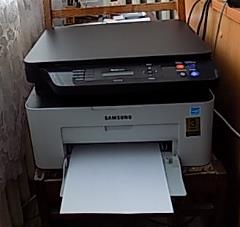 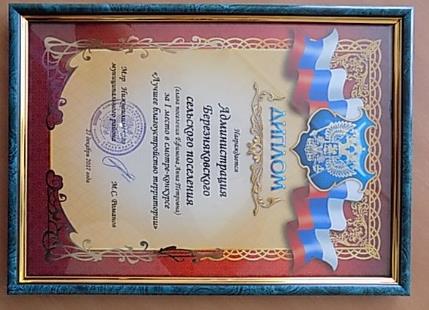 I место по благоустройству заняло наше БСП.
Вручили подарок принтер
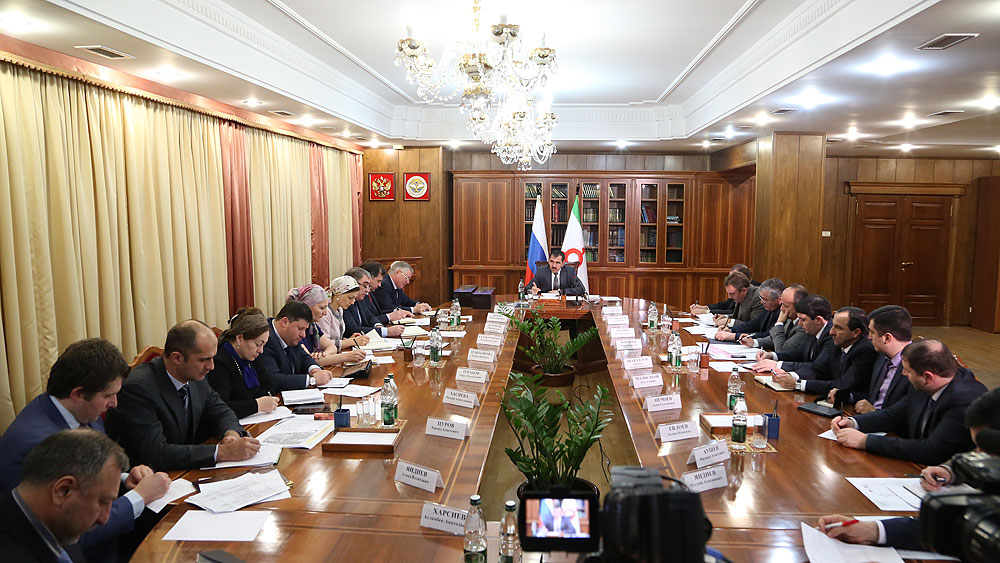 Решение социальных вопросов
Березняковское МО
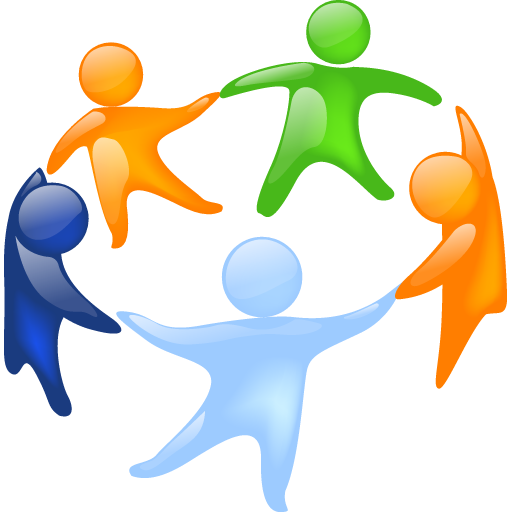 Решение социальных вопросов
Березняковское МО
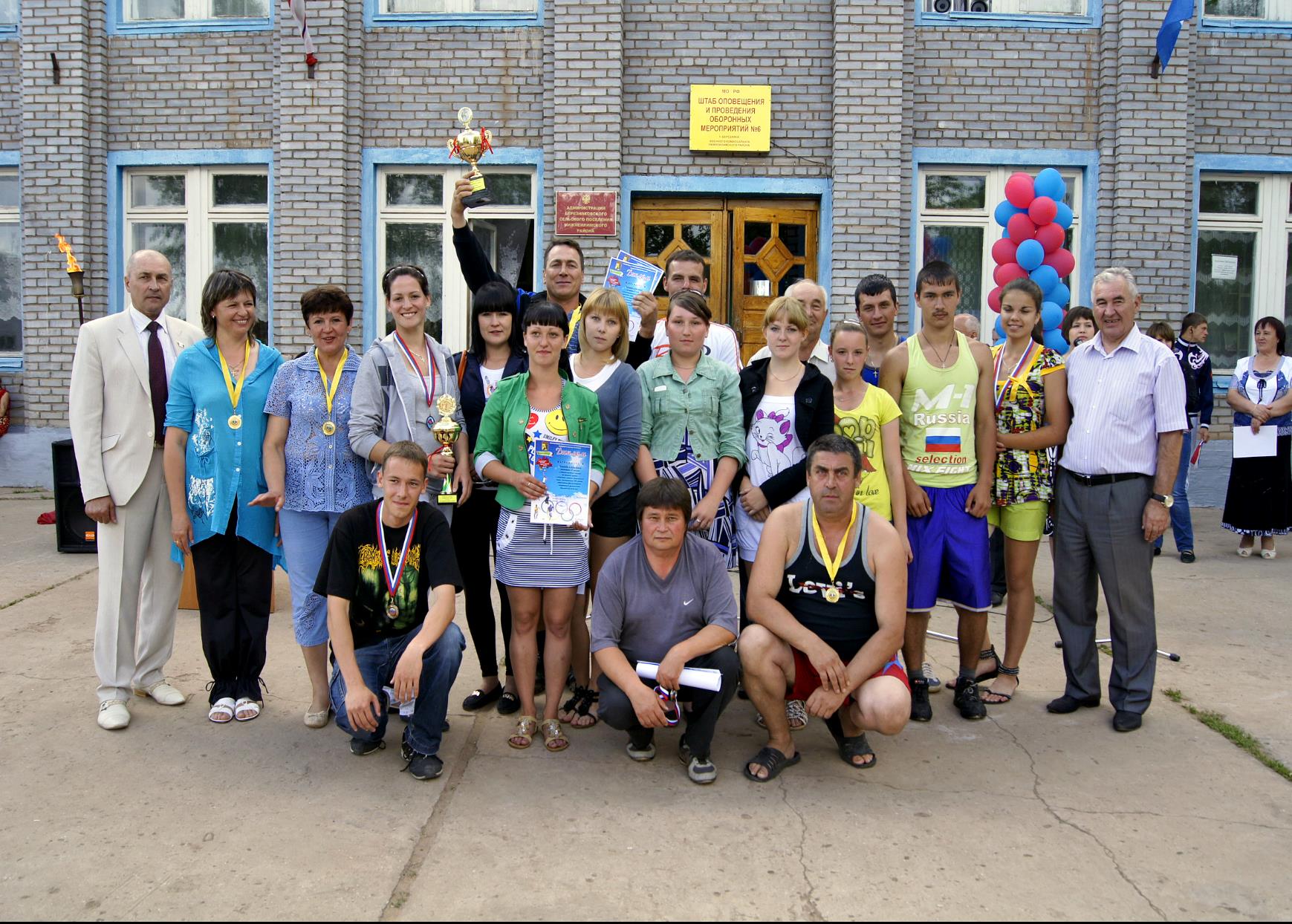 Березняковское МО
Молодёжная политика и спорт
На территории поселения имеются спортивные сооружения:
      п. Березняки:  Стадион, спортивные сооружения, детские площадки 
                                    спортзал в школе, спортзал в администрации.
      п. Игирма:  Стадион (футбольное поле), стадион при школе, спортзал 
                               в    школе,   детские площадки.
Проводим в летнее время спортивные встречи, выезжаем на все спортивные мероприятия районного масштаба. В школах работают три преподавателя физкультуры. Два специалиста по молодёжной политике и спорту при администрации Березняковского сельского поселения. Созданы спортивные клубы, занимается спортом население всех возрастов, активную жизненную позицию в спорте занимают люди пенсионного возраста. 
     Продолжают работу спортивные залы при администрации БСП и в ДК п. Игирма, установлены тренажёры, бильярдные и теннисные столы.
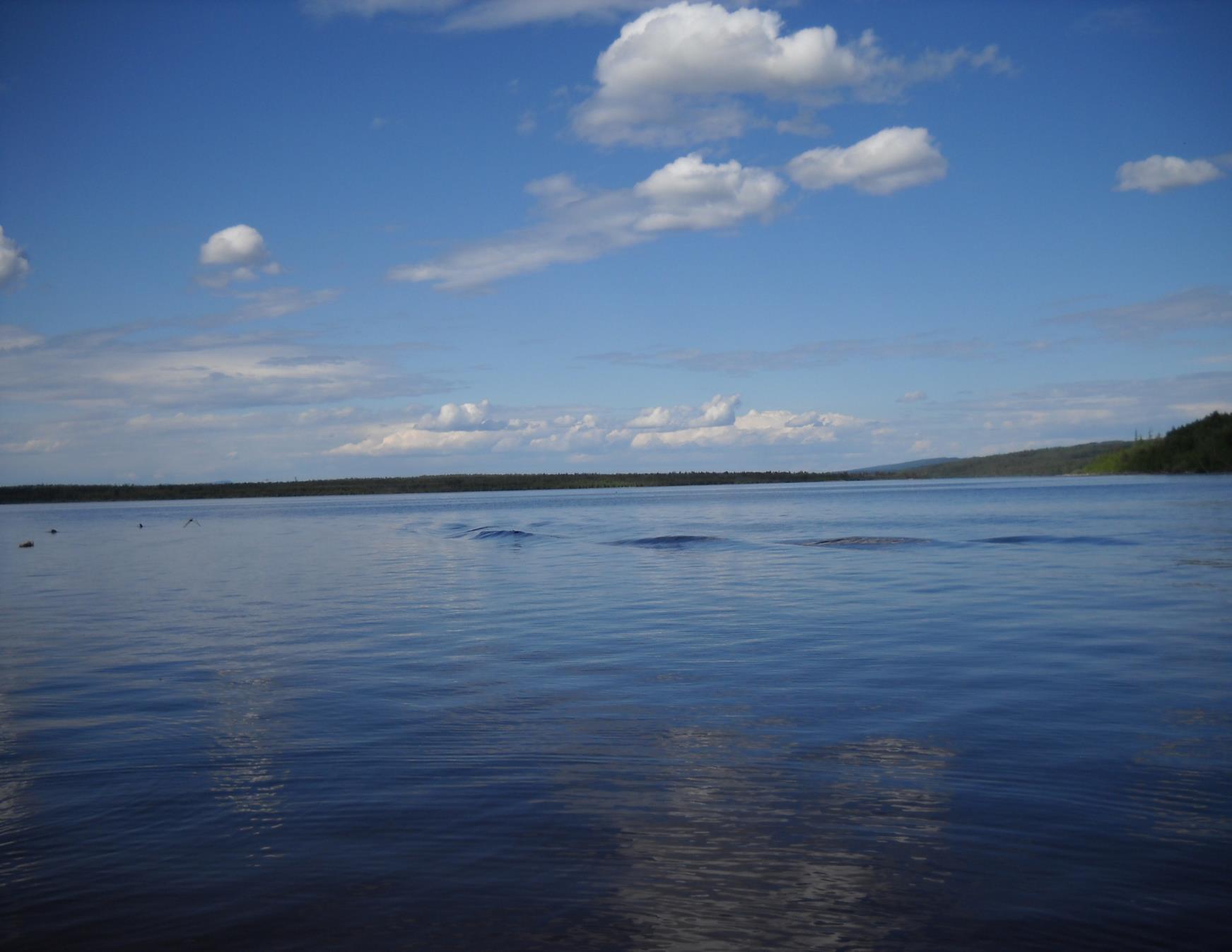 Общественные формирования
Березняковское МО
Участие в районных и областных мероприятиях:
Летние спортивные сельские игры – 31 чел.;
«Весенние вдохновение» – конкурсно - игровая программа для команд ветеранов – 2 чел.;
«Дневной дозор» – (организован СДК и Молодёжным парламентом БСП) – участвовало 4 команд района;
Встреча совета ветеранов: п. Семигорск – ансамбль «Семигорочка», п. Игирма – ансамбль «Зазнобушка» (социальное партнёрство).
Участие в районном конкурсе людей с ограниченными возможностями «Не возможное возможно» - 6 чел.
Выезд команды Молодёжного парламента БСП в г. Железногорск – Илимский для участия в районной ВСЭ – 6 чел.
Выезд Совета Ветеранов п. Березняки в г. Железногорск – Илимский на Новогодний КВН – 6 чел.
Выезд коллектива «Зазнобушек» в г. Железногорск – Илимский на конкурс «Бал цветов»
Выезд ансамбля «Апельсин» на областной фестиваль конкурс «Поющие «Приангарье»
Участие в 12-ом районном фестивале «Весенние вдохновение» - 8 кол (74 участника)
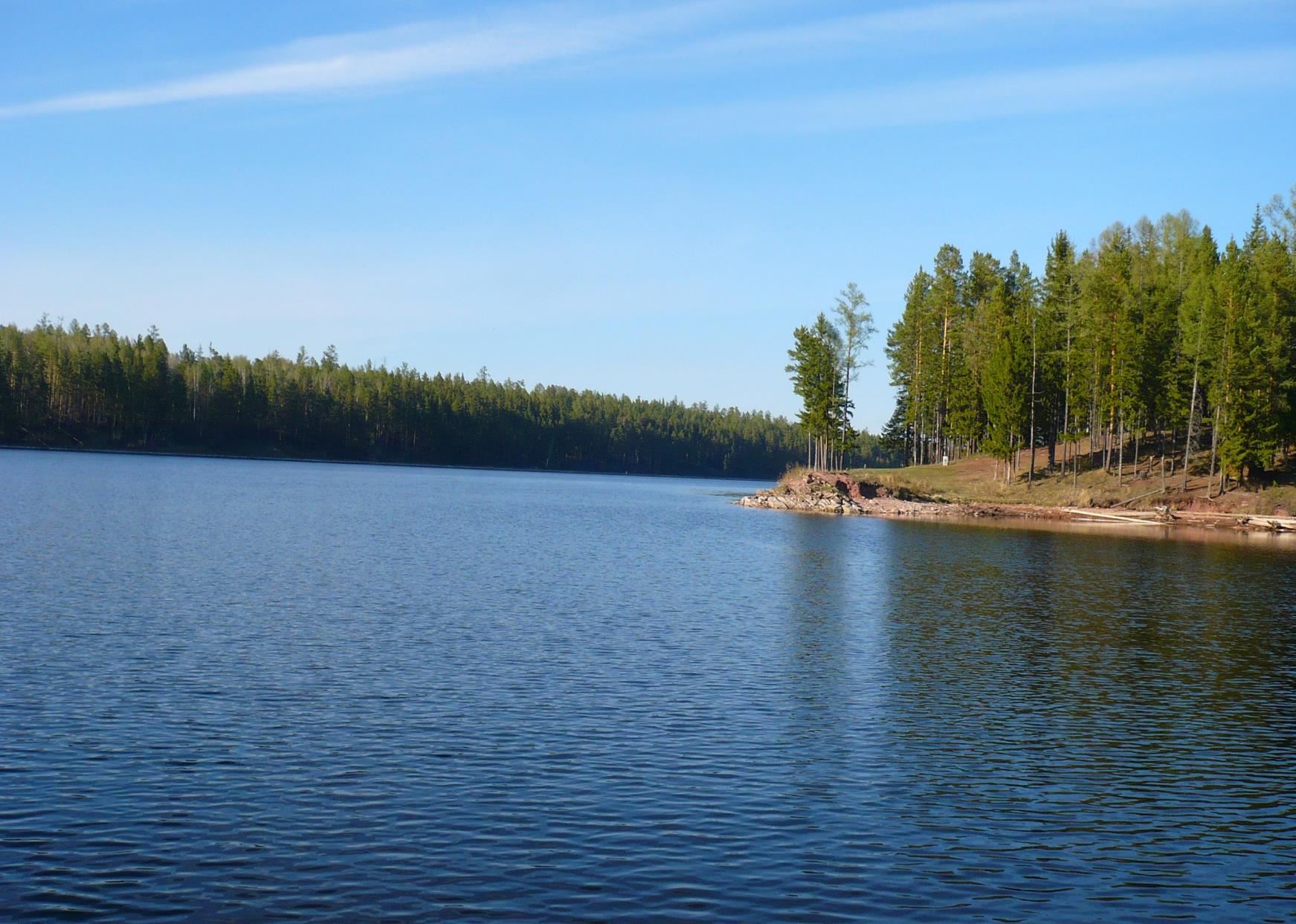 Комиссии при администрации
Березняковское МО
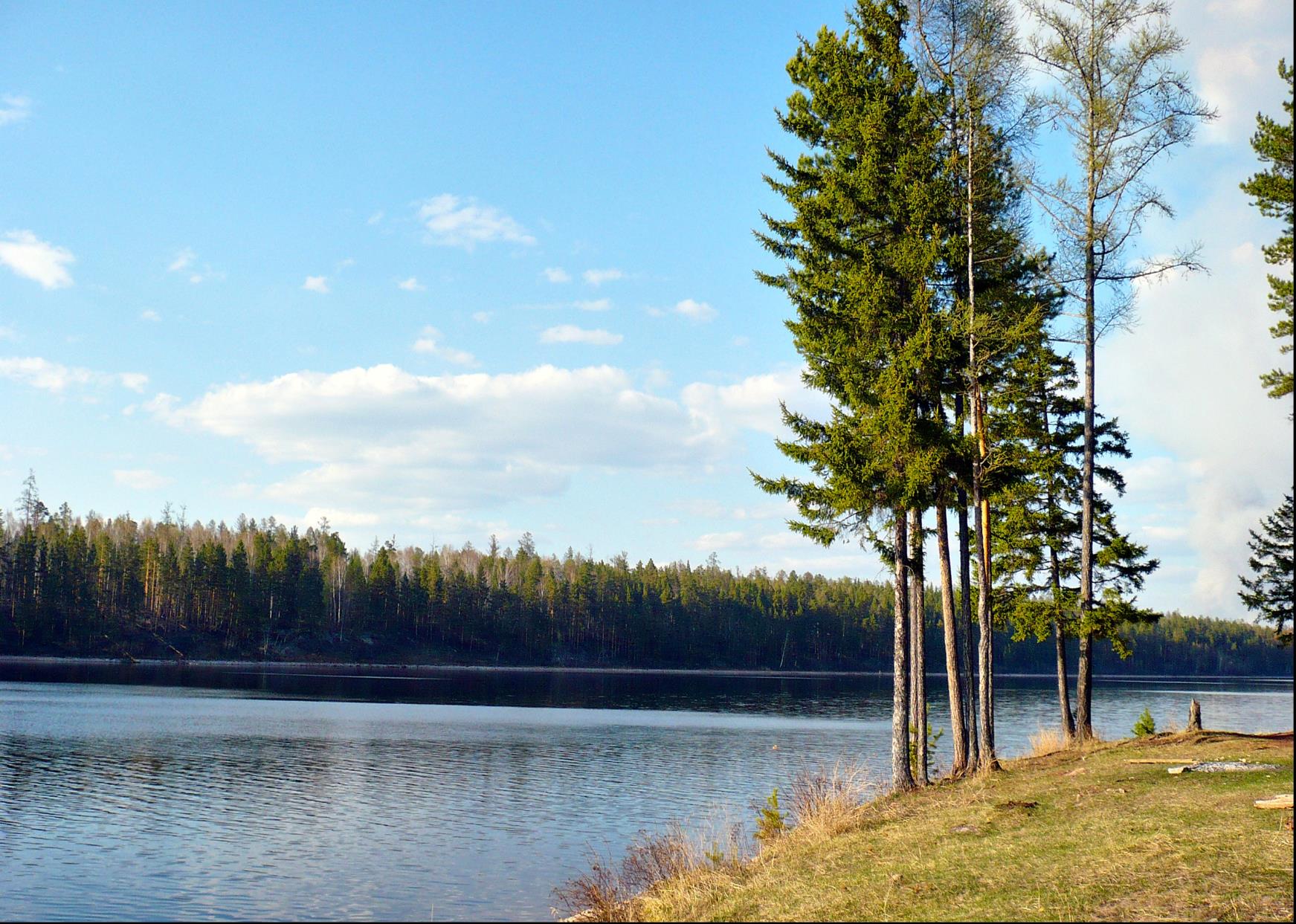 Комиссии при администрации
Березняковское МО
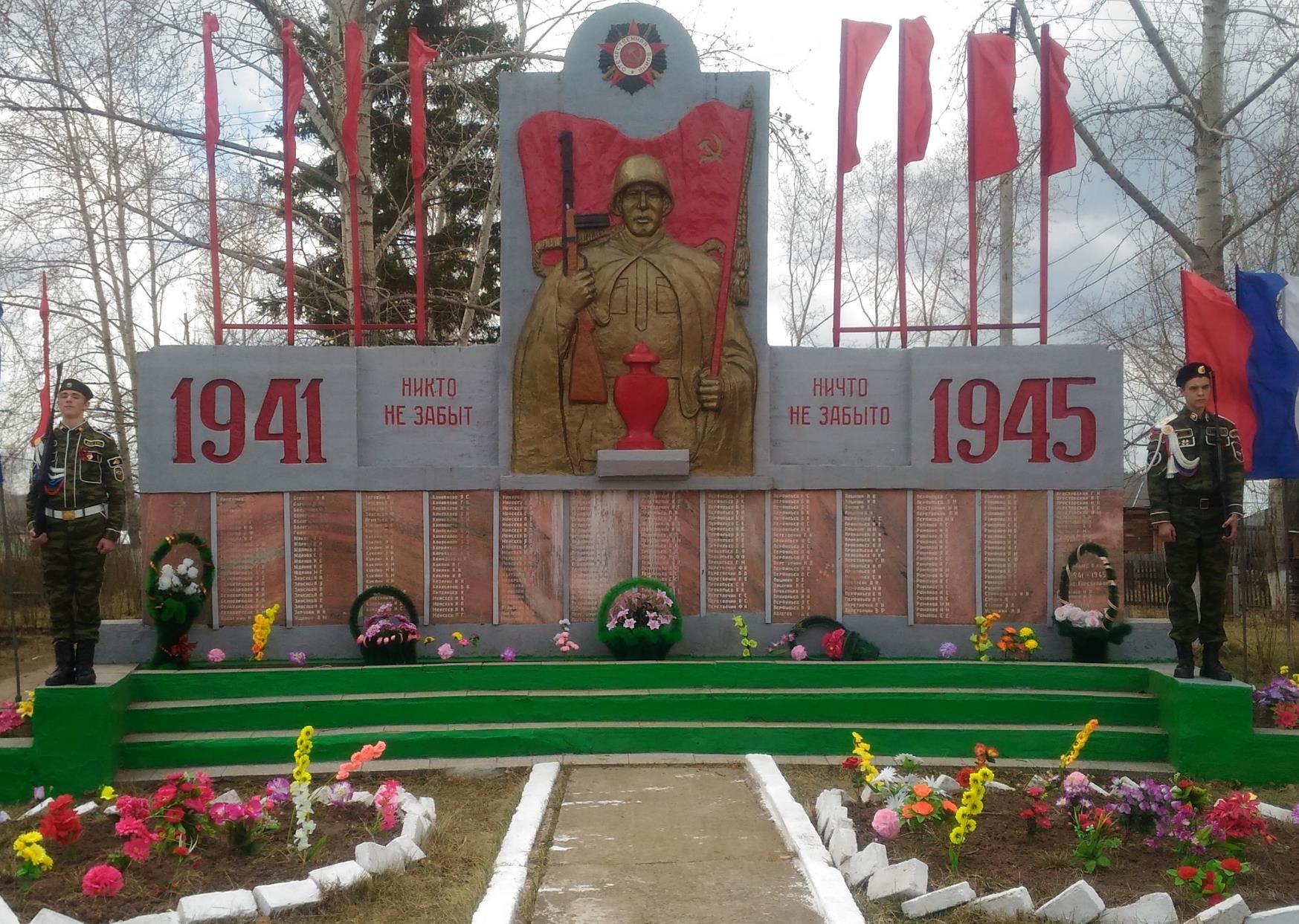 Военно-учётный стол
Березняковское МО
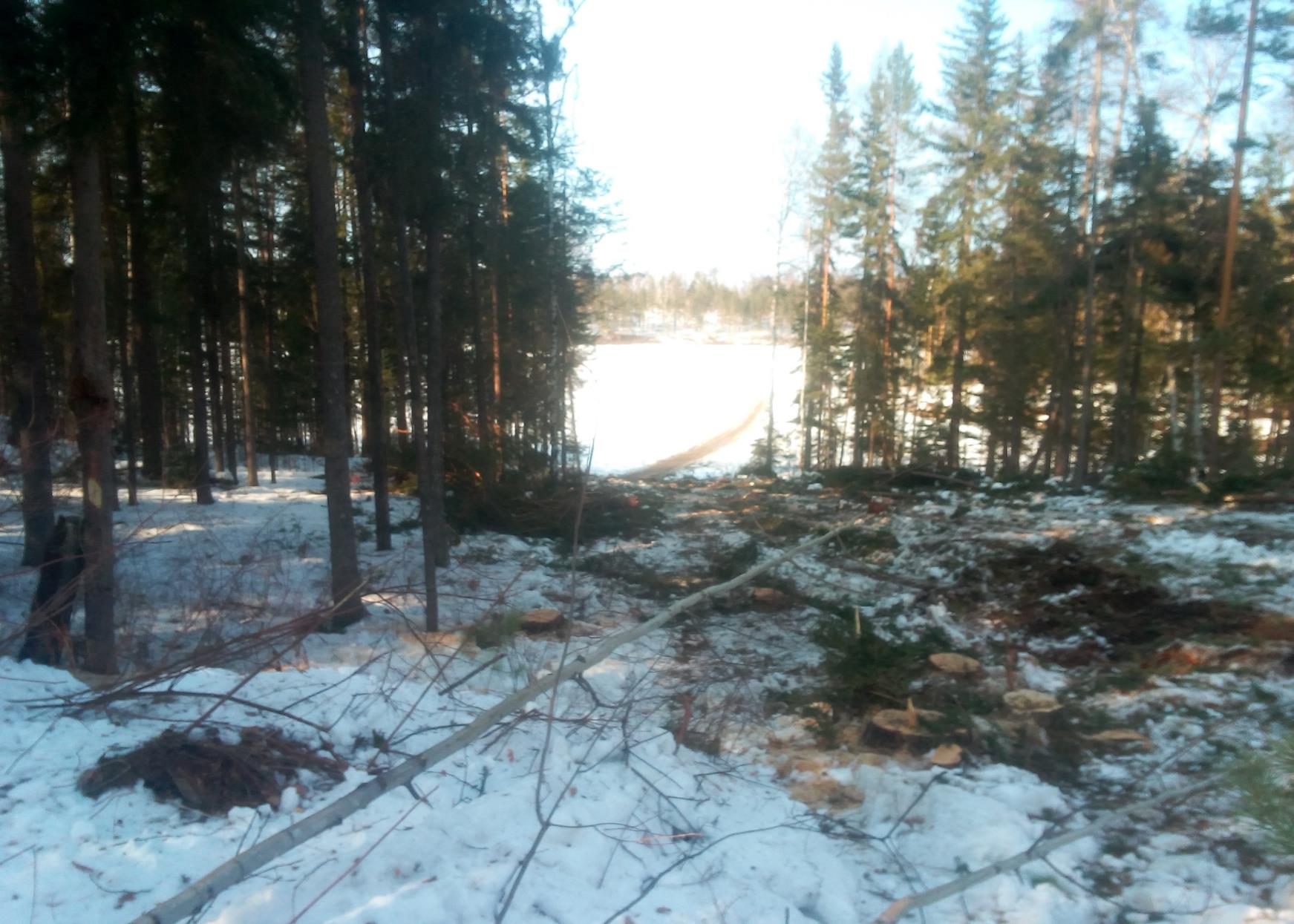 Березняковское МО
Гражданская оборона и чрезвычайные ситуации
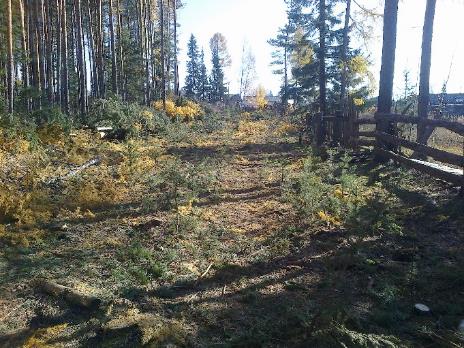 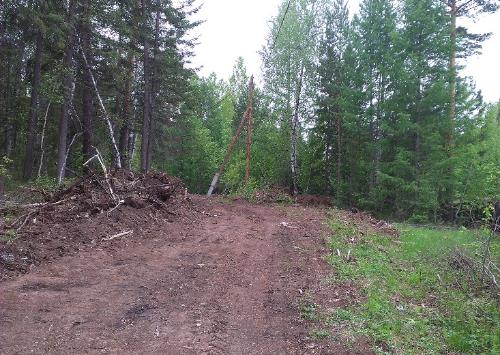 п. Березняки :
 обновление мин.полосы вокруг свалки ТБО – 0,4 га.;
 создание мин.полосы больница – Усть – Илимское водохранилище– 1,8 км.;
Уборка кустарников , 47 457,м2. – 140 т.
п. Игирма :
 создание мин.полосы с юго - восточной стороны -  3,2га. ; 
 обновление мин.полосы по периметру населенного пункта – 2,5 км.;
 Уборка кустарников , мелких деревьев и сухой травы - 3100м2. – 150т.
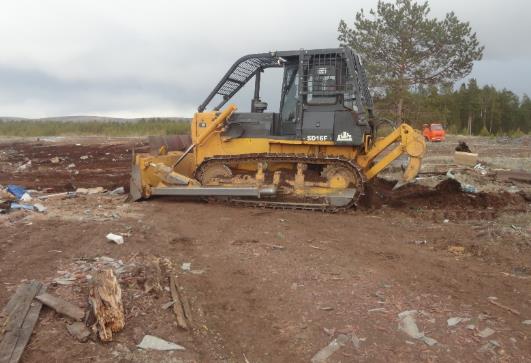 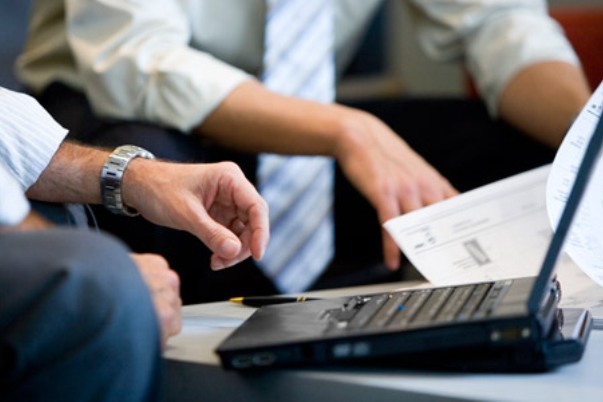 Информация о работе администрации
Березняковское МО
При администрации работают комиссии:
Жилищная комиссия по задолженности за коммунальные услуги 
Комиссия по делам несовершеннолетних
Совет содействия семье и школе
Административная  комиссия
Работа по программам:
Комплексное развитие систем коммунальной инфраструктуры на территории МО «Березняковское сельское поселение»: 
«Чистая вода» (строительство КОС)
«Энергоснабжения и повышения энергетической эффективности
в.
 Модернизация объектов коммунальной инфраструктуры на территории МО БСП.
Развитие автомобильных дорог
Областная программа «Народная инициатива»
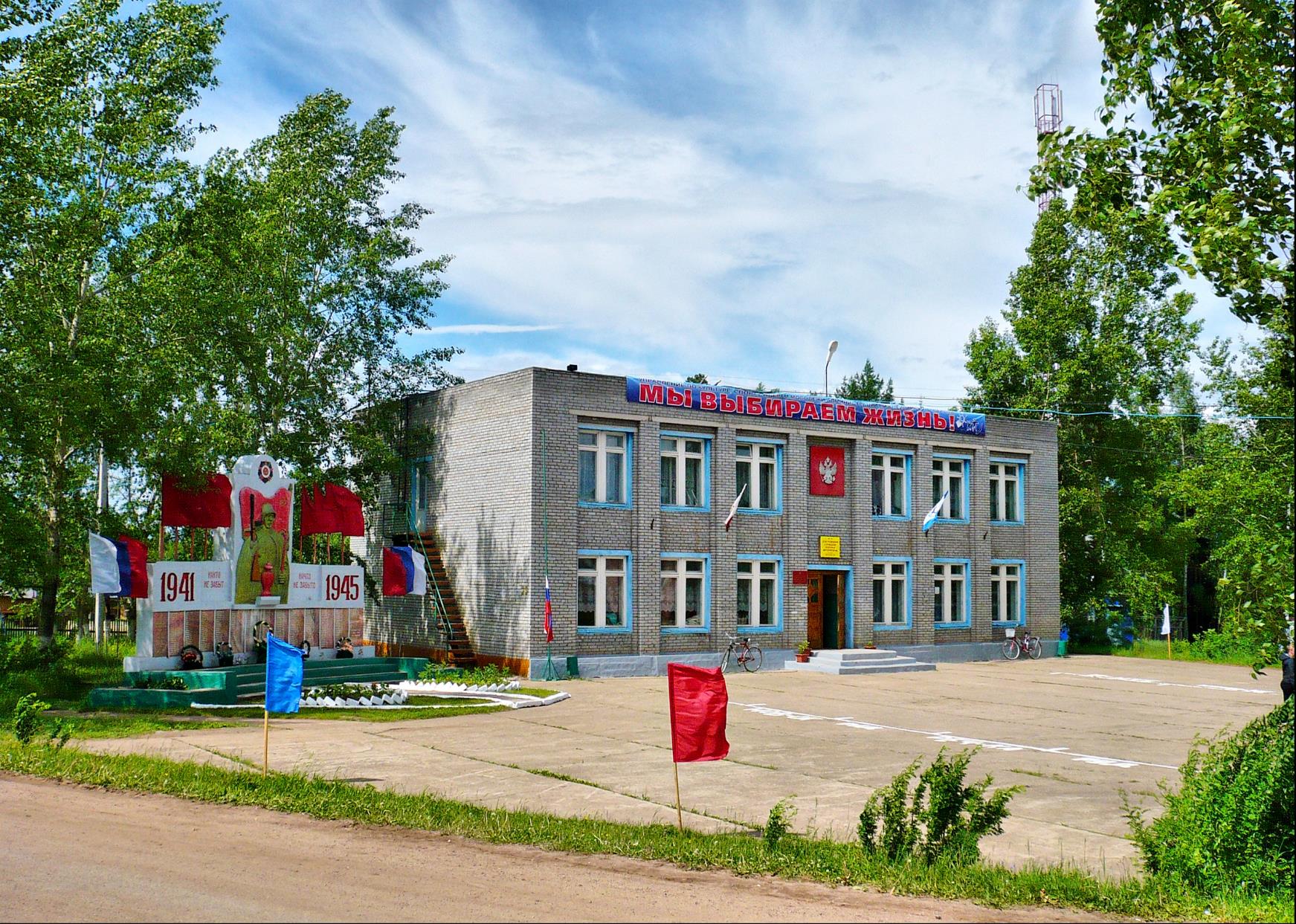 Информация о работе администрации
Березняковское МО
Работаем согласно планов  (годовые, месячные)
Ежемесячно проводится Административный Совет с приглашением руководителей предприятий и общественности; совместные заседания Думы БСП и Административного Совета.
Приём граждан в п. Березняки проводиться – понедельник, вторник, пятница;   
в п. Игирма  - каждый четверг. 
Среда  - выездной день в район для решения вопросов нашего поселения (пенсии, пособия, субсидия, приватизация и т.д.), совещания и семинары.
В течение года проводим собрания: 
     По подготовке и запуску летних водопроводов 
     По подготовке картофельных участков п. Березняки 
     По выпасу частного скота 
     По итогам работы управляющих компаний
     Отчётные собрания администрации БСП
     По противопожарной безопасности населения в осенне-зимний и весенне-летний периоды.
Тесно работаем с депутатским корпусом Думы Березняковского сельского поселения, состав 9 человек. Заседания Думы и комиссий проводятся ежемесячно, рассматривают вопросы
жизнедеятельности поселения и нормативно-правовые акты.
Система образования
Березняковское МО
Система образования
Березняковское МО
Здравоохранение
Березняковское МО
Диспансеризация 2017г. – 126 чел. (100%)
Жилищно-коммунальное хозяйство
Березняковское МО
Ресурсоснабжающая и
управляющая компании
ООО «ГРАНДСЕРВИС» – Генеральный директор И.К. Клименко водоснабжение и водоотведение.
Жилищный фонд  Березняковского сельского поселения на 01.01.2017г. составил 39909,4 м2 ; в том числе п. Березняки   -  26083,4 м2 (бл.фонд - 20554,0м2  и небл.фонд – 5529,4м2); п. Игирма – 13826 м2. Количество домов п. Березняки  - 157, п. Игирма – 167, всего 324. В среднем степень износа – 43 - 74 %. Жильём обеспечено всё население посёлков. Имеются квартиры в неблагоустроенном фонде для распределения. Очереди нет.
[Speaker Notes: ООО «Перспектива» взяла на обслуживание с 01.07.2015 года 18 многоквартирных домов , общей площадью 7283,9 м2 . По остальным домам объявлен открытый конкурс по отбору управляющей компании.]
Жилищно-коммунальное хозяйство
Березняковское МО
Жилищный фонд оборудован водопроводом, централизованной канализацией, центральным отоплением, печным отоплением пользуются 
49 %. В летний период весь неблагоустроенный сектор в обоих посёлках подключён к летнему водопроводу. 
    Тарифы на теплоснабжение на 01.07.2017г. увеличились на 5,9 %; 
на 01.07.2016г. увеличилось на 3,9 %
на 01.07.2017 г. Увеличилось на 5,9 %
на 01.07.2018 г. Увеличилось на 5 %
Жилищно-коммунальное хозяйство
Березняковское МО
фонд БСП за 2017 год составляет:
п.Березняки – всего (399), 305 (приватизировано), 35 (частных) = 58 (мун)
п. Игирма – всего (318), 74 (приватизировано), 25 (частных) = 219 (мун)
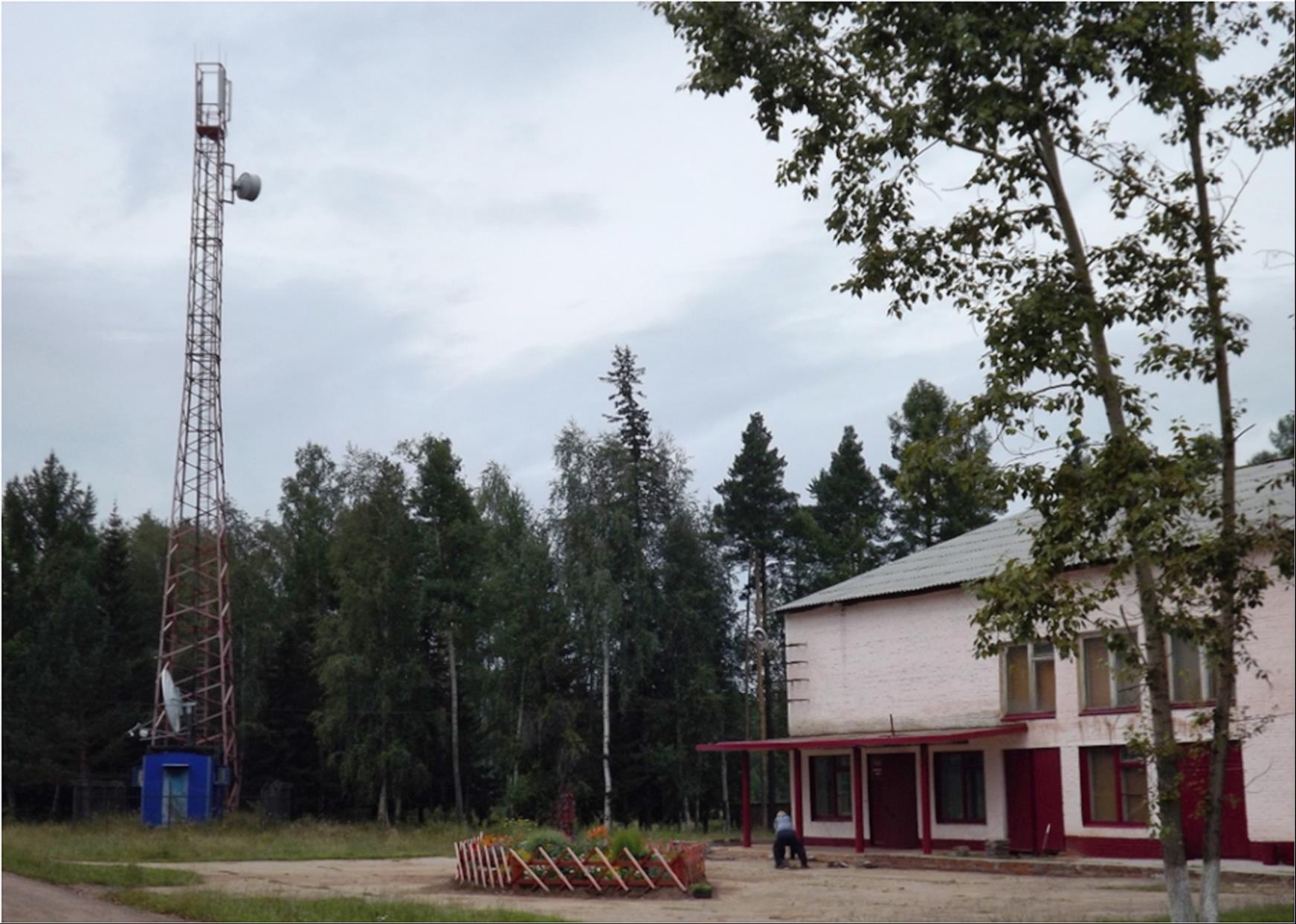 Транспорт / ТВ и Связь
Березняковское МО
Связь
     1) Стационарная связь
 «Ростелеком».
     2) Сотовая связь «Мегафон», 
«МТС», «Билайн», «Теле2».
     3)  Безлемитный, беспроводной 
широкополосный доступ
 к сети интернет  существляет ООО «Регион Телеком»
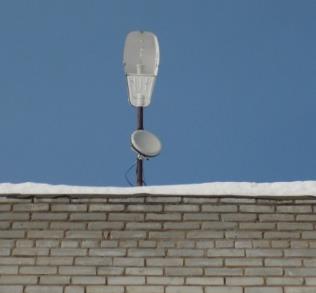 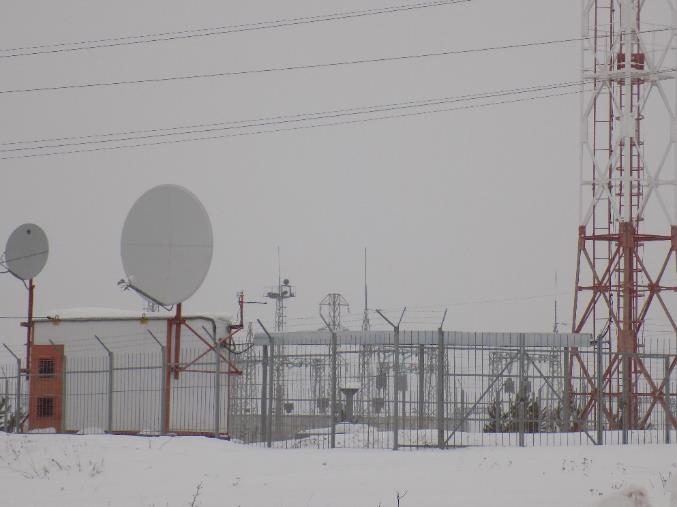 Телевидение
   1) Работает аналоговое 2-х каналовое телевиденье.
   2) Цифровое эфирное телевиденье.
   3) Спутниковое телевиденье (преобладает «Триколор ТВ» и «НТВ+»).
4) МТС
Сельское хозяйство
Березняковское МО
Динамика роста сельхозпродукции
Березняковское МО
Потребительский рынок
Малое предпринимательство
Анализ деятельности предприятий, находящихся на территории Березняковского сельского поселения.
Юр. Лица и индивид/пред всего:22чел.

Работают по направлениям:
Сельское хозяйство – 4;
Розничная торговля: 
п. Березняки - 4; п. Игирма – 6.
Лесозаготовки: поставка твёрдого топлива – 6;
Перевозка пассажиров – 1;
Деревопереработка – 1.
Березняковское МО
Социально-экономическая ситуация
Отчёт о решении поставленных проблемных вопросов Березняковского МО за 2017 год
Березняковское муниципальное образование
Нижнеилимский район
Иркутская область
Иркутская область
Нижнеилимский район
Березняковское сельское поселение
АДМИНИСТРАЦИЯ
665696, п. Березняки
улица Янгеля дом 25
Телефон (факс): 8(39566)60-2-10
a-bsp@yandex.ru
http://a-bsp.ru
2017год